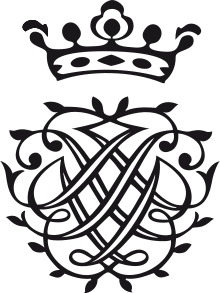 S4 (Higher)BAROQUEMUSIC
Ornaments
Ornaments – fast, decorative extra notes added to a melodic line by a singer or instrumentalist.
Trill – Two alternate notes repeated rapidly. 

Mordent – the note, the note below then the first note again 		OR the note, the note above then the first note again

Acciaccatura – a short fast note played before a longer note.
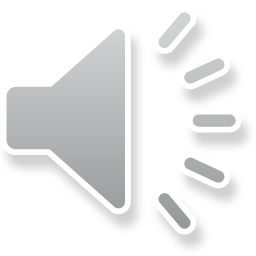 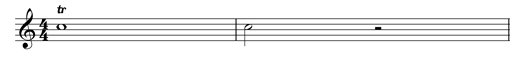 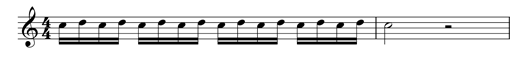 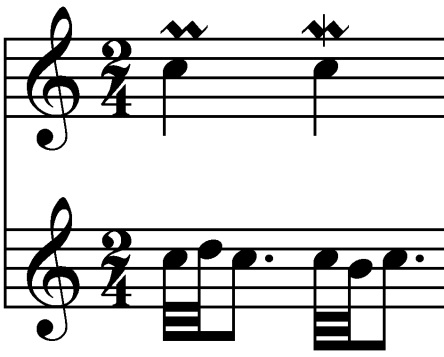 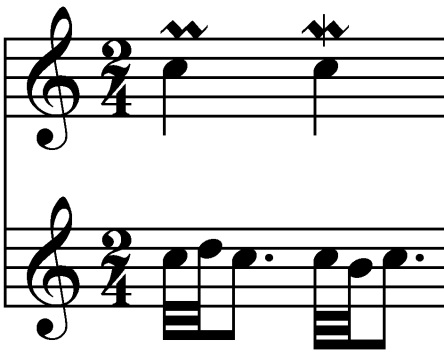 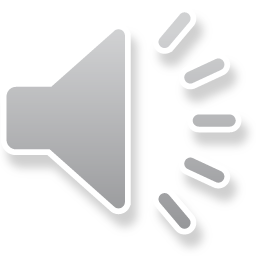 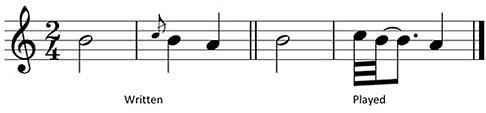 Cadences
Cadences are ways in which musical sentences finish. They can be Perfect, Imperfect, Interrupted or Plagal.

Perfect - the music moves from chord V to I.
Imperfect - the music move from chord I to V
Interrupted - the music moves to chord VI (minor)
Plagal - the music moves from chord IV to I 
Tierce de Picardie – music which is minor but the last chord is major.
Baroque Literacy Task
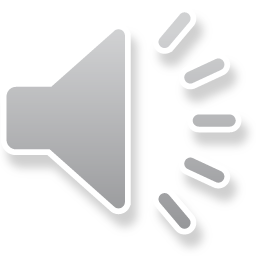 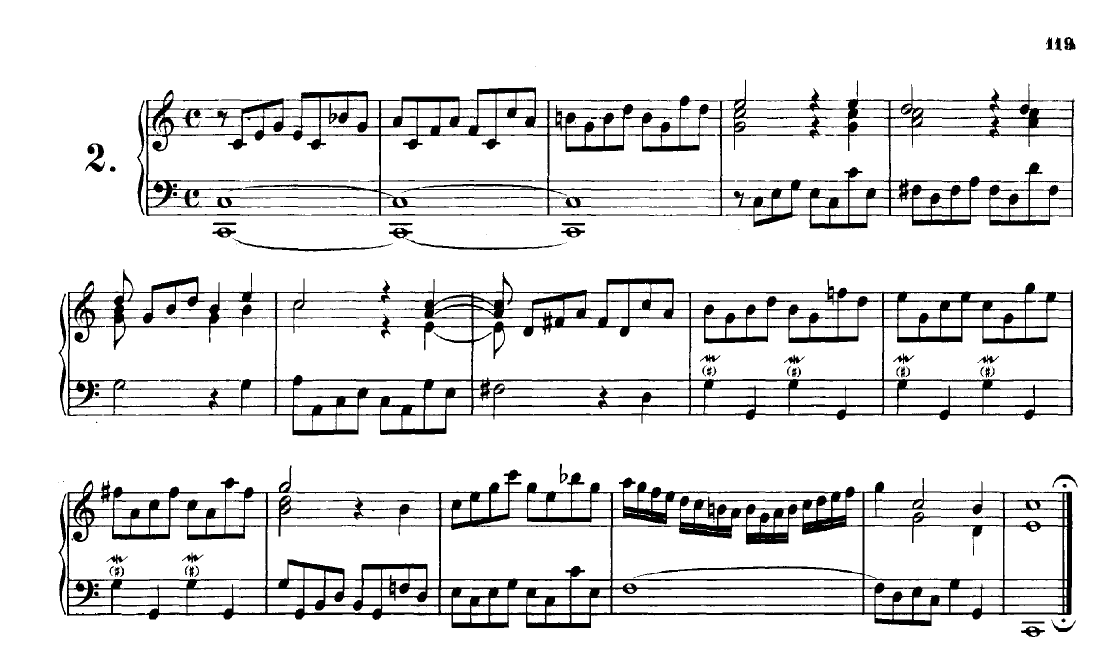 Dominant 7th
Imitation
Pedal
Modulating to Dominant (G major)
Pedal
Mordent
Perfect Cadence